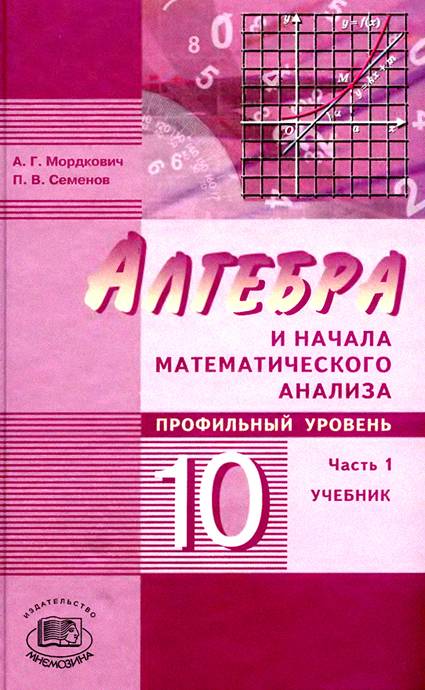 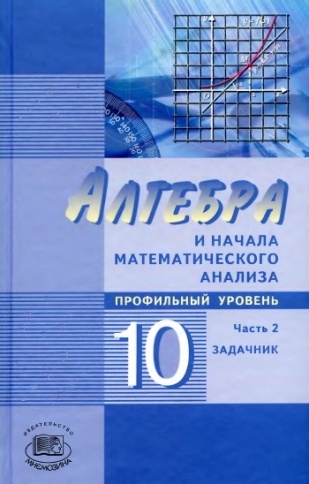 Тема исследования. Производная
(10 класс, учебно-математический комплект «Алгебра и начала математического анализа» под ред. А. Г. Мордковича)
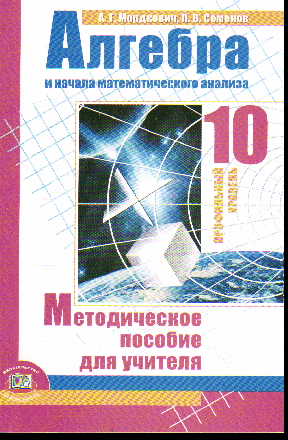 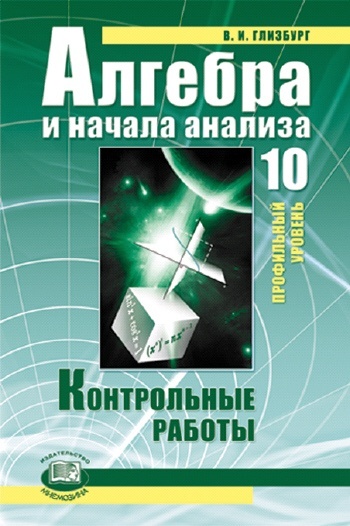 Цели исследования:
получаем новые знания (через обсуждение сложных вопросов) и учимся применять их в процессе решения задач;
формируем коммуникативные компетентности;
вырабатываем навыки исследовательской деятельности
Актуальность темы
Человек в повседневной деятельности постоянно сталкивается с решением задач, которые могут быть полностью описаны с помощью функций на математическом языке, а между тем производная является мощным средством исследования функций.
    Производная популярна в задачах на ЕГЭ.
Вопросы исследования
Как появилось определение «производной»?
Где его используют?
Кто придумал современный знак обозначения производной?
Таблица производных глазами ученика.
В чем физический (геометрический) смысл производной?
Тренировочные задачи из ЕГЭ-2012г.
Как появилась производная
В ходе решения 2-х классических задач:
1. О скорости движения материальной точки
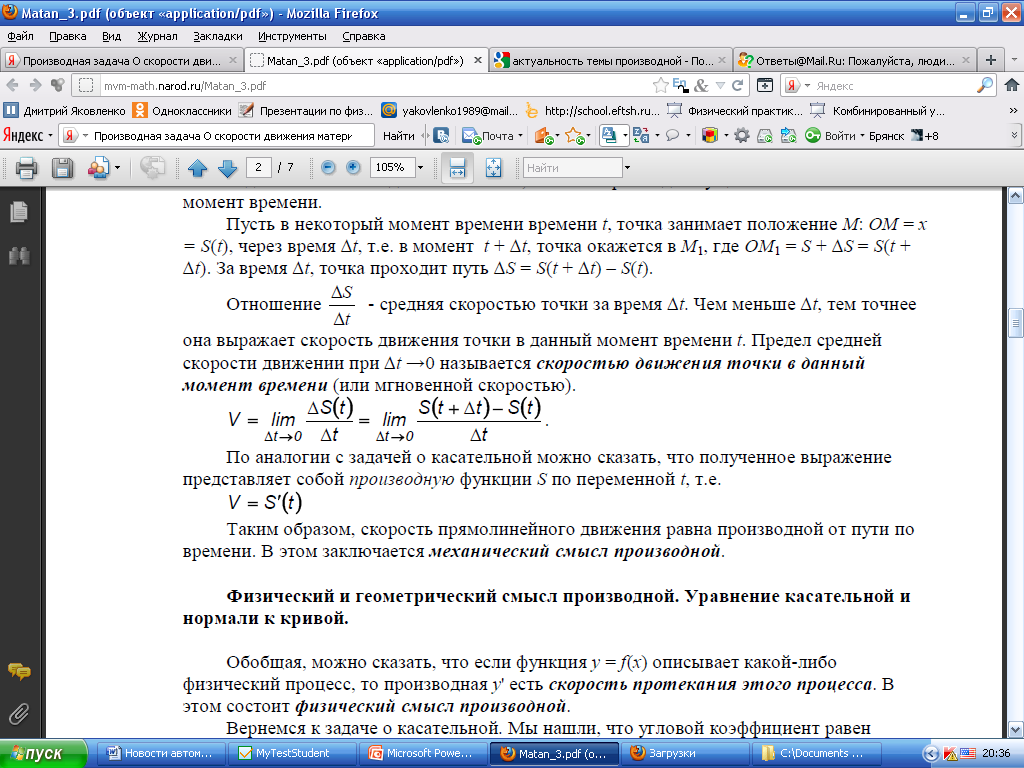 2. О касательной к графику функции
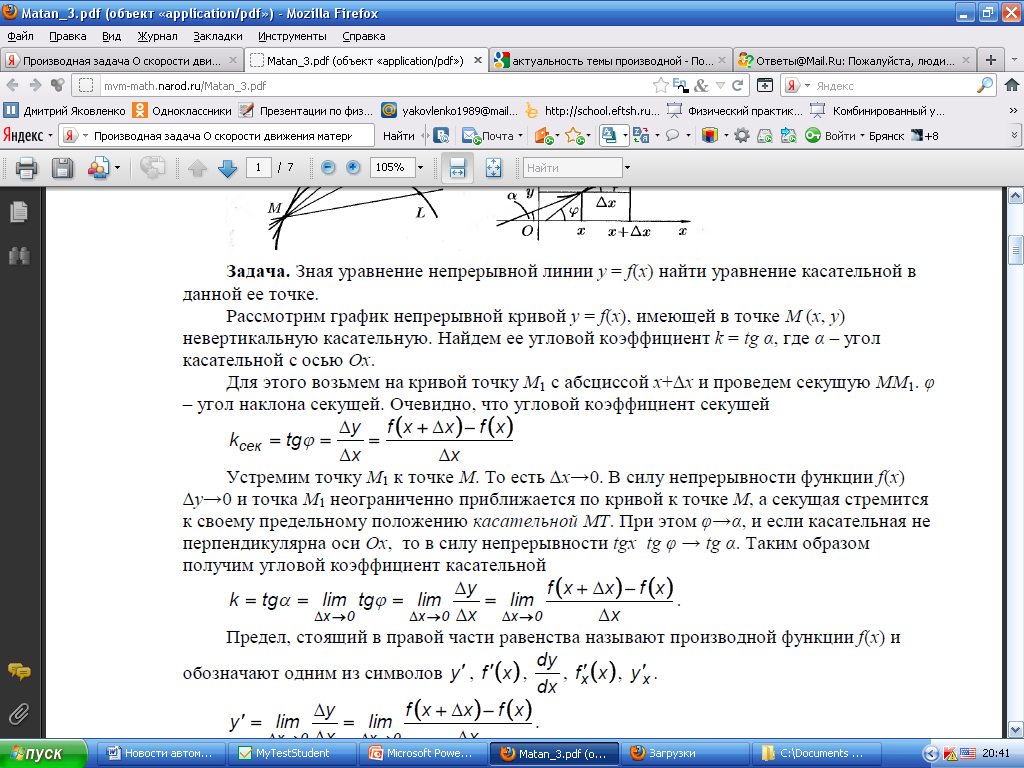 Использование определения
Индивидуальное задание (высокий уровень)
Задачник, стр. 223.
 №40.9 
Воспользовавшись определением, найдите производную функции в точке х.
Из истории дифференциального исчисления
Архимед исследовал свойства архимедовой спирали, дал построение касательной к этой спирали, нашел площадь ее витка. Здесь он выступает как предшественник методов дифференциального исчисления.
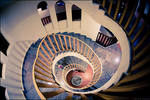 Лестница одного из отелей в Египте
Из истории дифференциального исчисления
Ньютон разработал дифференциальное и интегральное исчисление одновременно с Г. Лейбницем (немного раньше) и независимо от него. До Ньютона действия с бесконечно малыми не были увязаны в единую теорию. Символика Ньютона по сравнению с лейбницевской довольно неуклюжа: флюксия (производная) обозначалась ů.
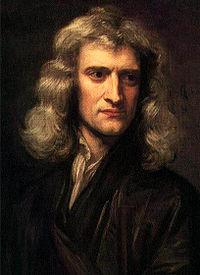 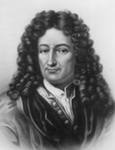 И. Ньютон
Г. Лейбниц
Из истории дифференциального исчисления
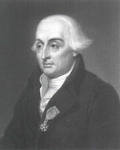 Жозеф Луи Лагранж (Joseph Louis Lagrange)
Ввёл современное обозначение производной f '(x).
Физический смысл производной
Производная – скорость изменения функции по отношению к изменению аргумента, т.е.

                                     S  ́(t)=V(t)

Типовая задача. ЕГЭ-2012г.
Книга «Оптимальный банк заданий для подготовки учащихся», стр. 79 № 4.1.20
Геометрический смысл производной
Касательная к графику функции – это предельное положение секущей, т. е. 
                                   f  ́(x0)= kкас.= tg α
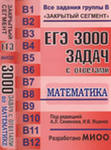 Типовая задача стр. 250 № 1616
Вычисления производных. Тренировочные задачи
Книга «Оптимальный банк знаний», 
стр. 80-81,
 I вариант - № 4.2.5 - 4.2.14.
II вариант - № 4.2.15.- 4.2.22.
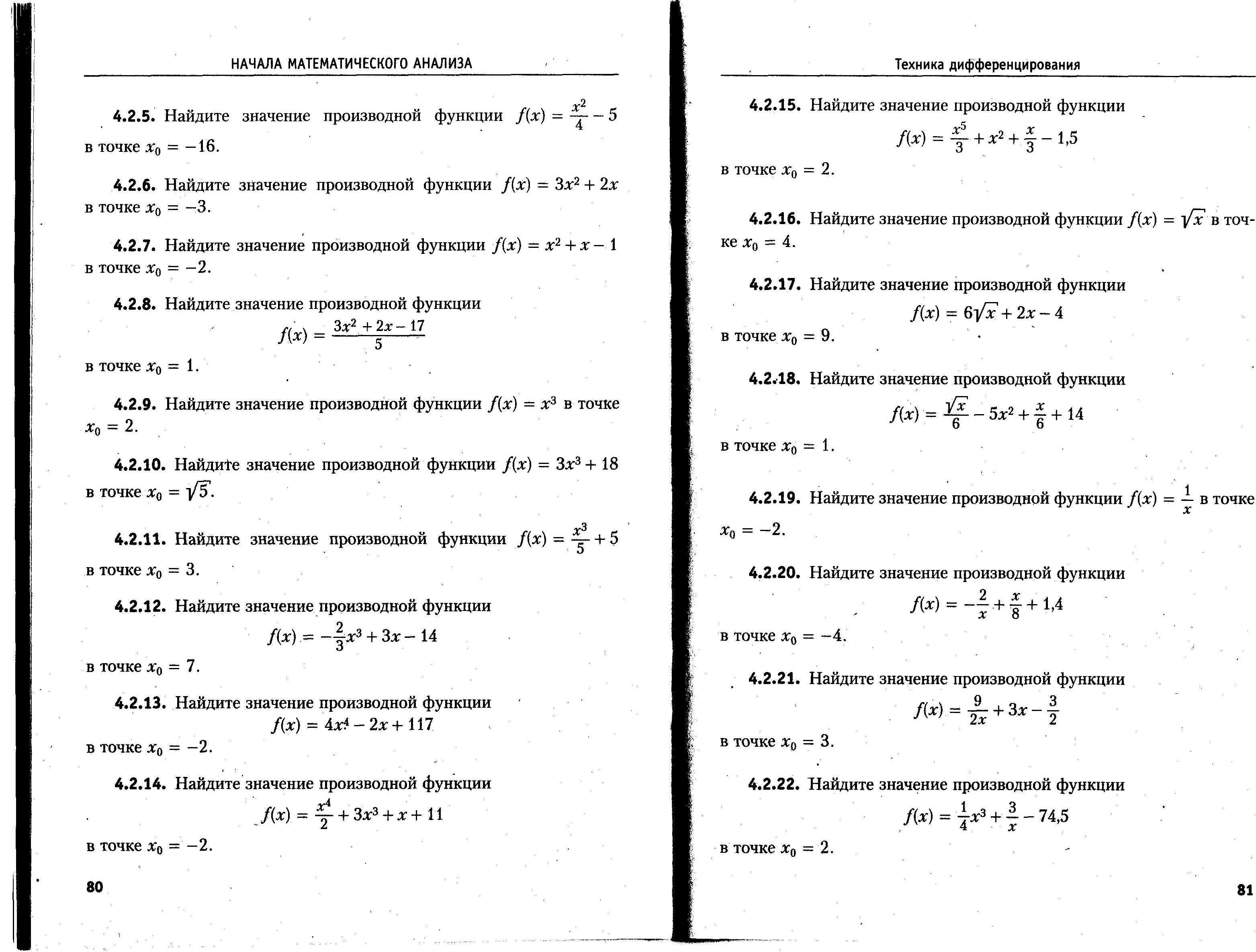 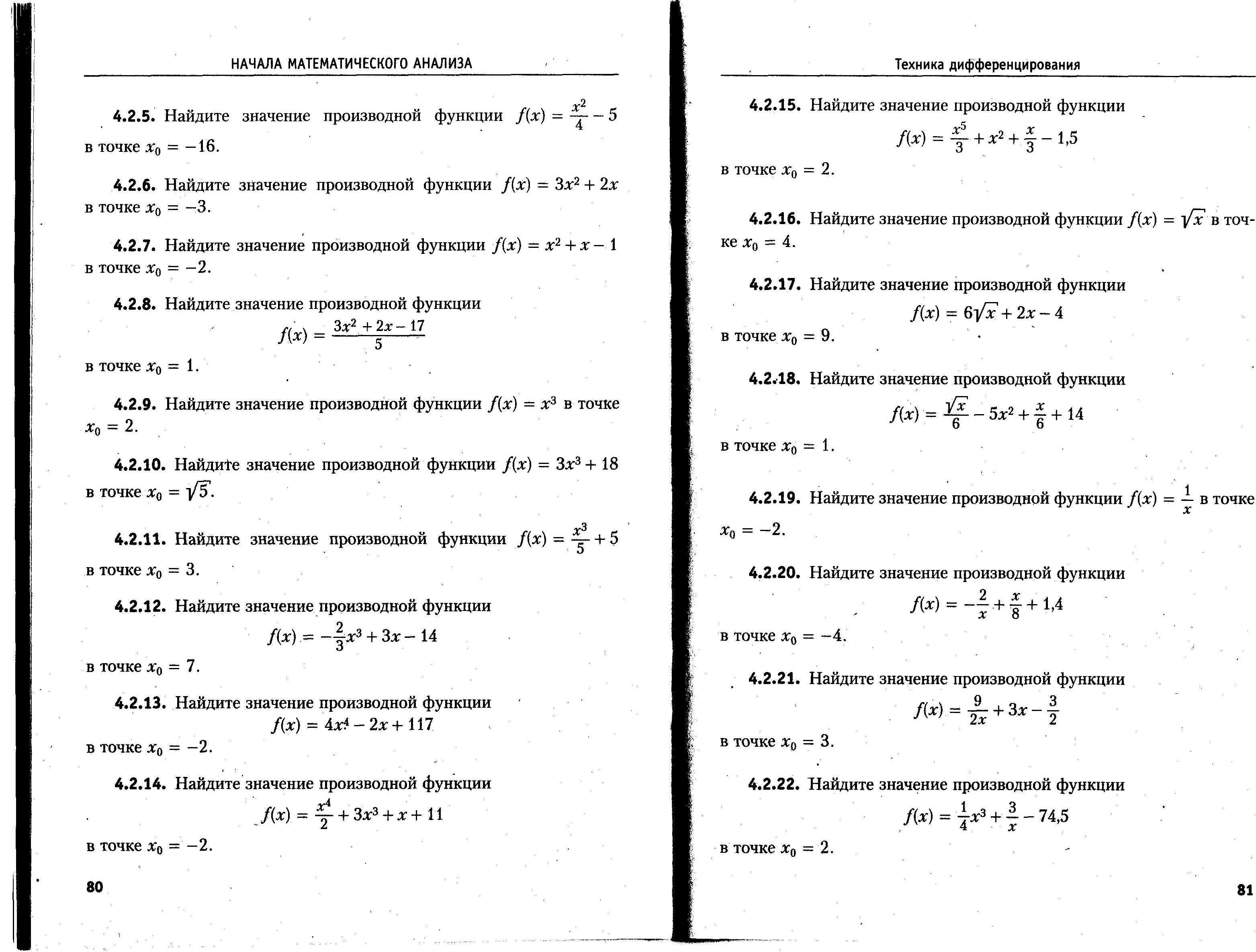 Ответы к задачам
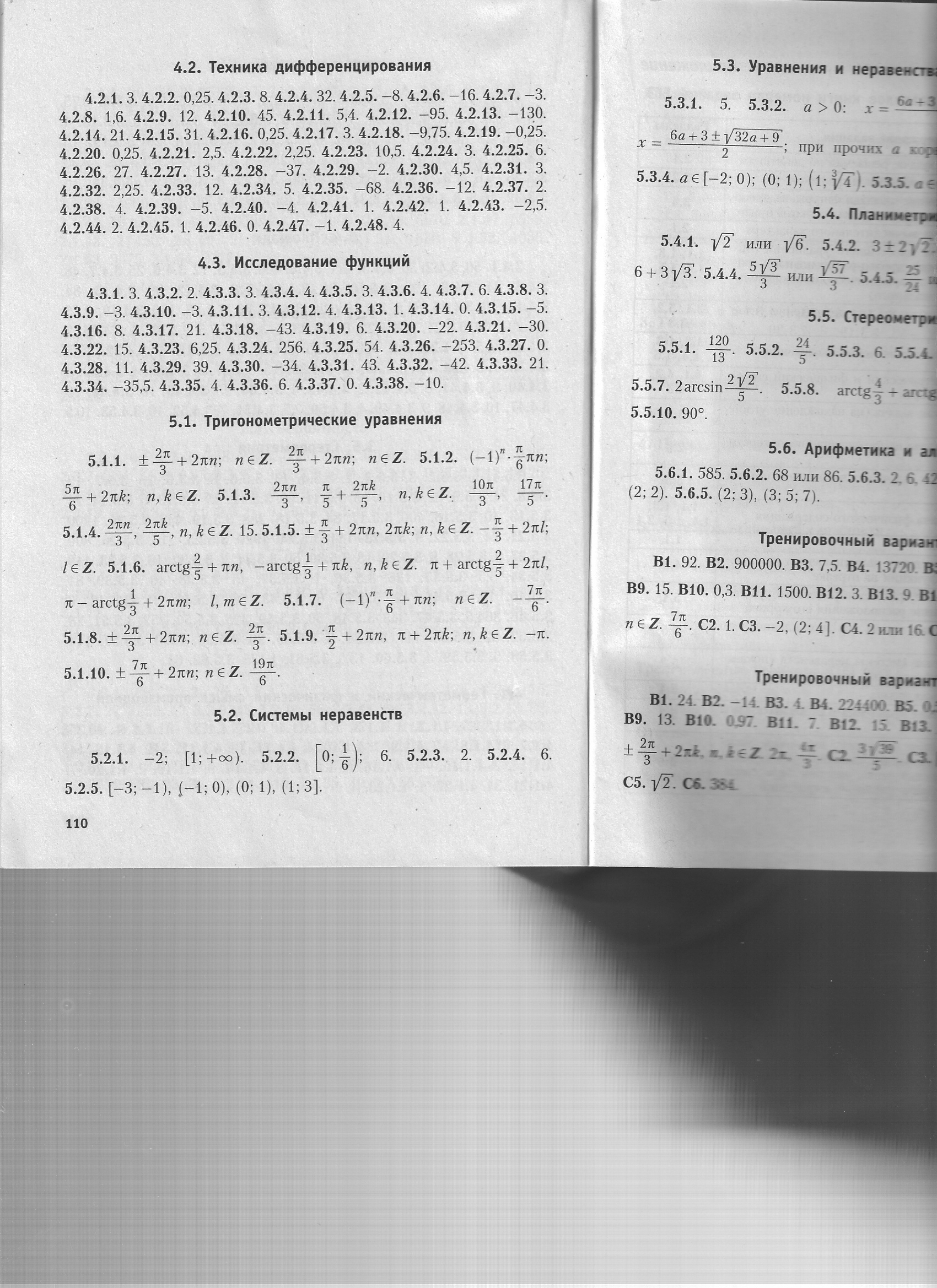 Подведение итогов
Что нового вы узнали? 
Назовите 3 вида задач, изученных на уроке?
Что необходимо знать, чтобы успешно решать задачи?
Спасибо за внимание!